CHÀO CÁC EM!
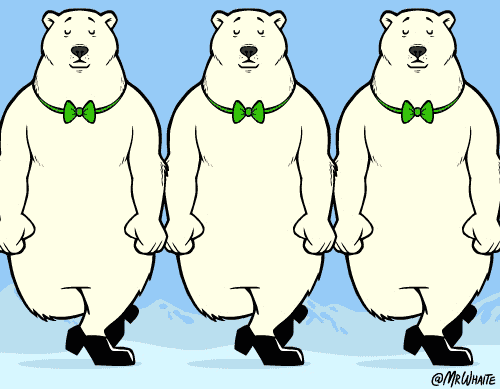 HÁT
Ôn bài cũ:
P
Q
Hình P gồm bao nhiêu ô vuông ?
Hình P gồm 11 ô vuông.
Hình Q gồm bao nhiêu ô vuông ?
Hình Q gồm 10 ô vuông.
Diện tích hình P lớn hơn diện tích hình Q
So sánh diện tích của hình P và hình Q ?
Toán
Đơn vị đo diện tích. Xăng-ti-mét vuông
Toán
Đơn vị đo diện tích. Xăng-ti-mét vuông
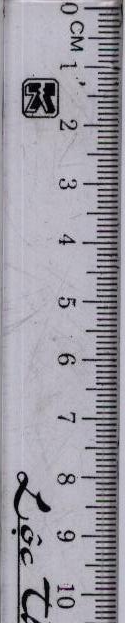 Để đo diện tích ta dùng đơn vị đo diện tích, chẳng hạn:
xăng-ti-mét vuông.
1 cm2
1 cm
Diện tích hình vuông này  là 1 xăng-ti-mét vuông
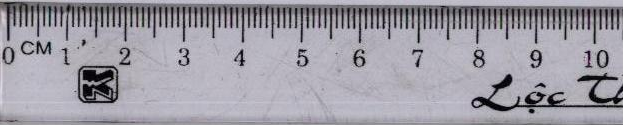 Xăng – ti – mét vuông là gì?
Kết luận:	        Xăng-ti-mét vuông 
là diện tích hình vuông có cạnh dài 1 cm
3/21/2018
Xăng - ti - mét vuông
5
Toán
Đơn vị đo diện tích. Xăng-ti-mét vuông
Xăng – ti – mét  được kí hiệu như thế nào?
cm
Xăng-ti-mét vuông được viết tắt là:
2
cm
3/21/2018
Xăng - ti - mét vuông
6
Toán
Đơn vị đo diện tích. Xăng-ti-mét vuông
2
cm
2 cm2
Hai xăng-ti-mét vuông
Ba mươi sáu xăng-ti-mét vuông
36 cm2
3/21/2018
Xăng - ti - mét vuông
7
Toán
Đơn vị đo diện tích. Xăng-ti-mét vuông
Luyện tập
Bài tập 1:
Viết (theo mẫu)
Năm xăng-ti-mét vuông
5 cm2
120 cm2
Một trăm hai mươi xăng-ti-mét vuông
Một nghìn năm trăm xăng-ti-mét vuông
1500 cm2
10 000 cm2
Mười nghìn xăng-ti-mét vuông
3/21/2018
Xăng - ti - mét vuông
8
Toán
Đơn vị đo diện tích. Xăng-ti-mét vuông
Bài tập 2: Viết vào chỗ chấm (theo mẫu)
6
6
Hình B gồm... 
ô vuông là 1 cm2
Hình A gồm... 
ô vuông
Diện tích hình B
bằng...
Diện tích hình A
bằng...
6 cm2
6 cm2
1cm2
B
A
Diện tích hình A bằng diện tích hình B.
3/21/2018
Xăng - ti - mét vuông
9
Toán
Đơn vị đo diện tích. Xăng-ti-mét vuông
Bài tập 3: Tính ( theo mẫu)
8  cm2
Maãu: 3 cm2 + 5 cm2 =
3 cm2  x 2  =
6  cm2
24 cm2
b)  6 cm2  x 4     =
44 cm2
a) 18 cm2 + 26 cm2  =
8 cm2
32 cm2  : 4    =
23 cm2
40 cm2 – 17 cm2  =
3/21/2018
Xăng - ti - mét vuông
10
Toán
Đơn vị đo diện tích. Xăng-ti-mét vuông
Bài tập 4 : Tờ giấy màu xanh có diện tích 300 cm2 , tờ giấy màu đỏ có diện tích 280 cm2 .  Hỏi tờ giấy màu xanh có diện tích lớn hơn tờ giấy màu đỏ bao nhiêu xăng – ti – mét vuông?
Bài toán cho biết gì?
Tờ giấy màu xanh có diện tích 300 cm2 , tờ giấy màu đỏ có diện tích 280 cm2
Bài toán hỏi gì?
Hỏi tờ giấy màu xanh có diện tích lớn hơn tờ giấy màu đỏ bao nhiêu xăng – ti – mét  vuông?
3/21/2018
Xăng - ti - mét vuông
11
Toán
Đơn vị đo diện tích. Xăng-ti-mét vuông
Bài tập 4:
Tóm tắt:
Giấy màu xanh:
Bài giải:
Tờ giấy màu xanh có diện tích lớn hơn tờ giấy màu đỏ là:
          300 – 280 = 20 (cm2 )
                     Đáp số: 20 cm2
300 cm2
Giấy màu đỏ:    280 cm2
Hỏi tờ giấy màu xanh có diện tích lớn hơn tờ giấy màu đỏ… xăng – ti – mét vuông?
3/21/2018
Xăng - ti - mét vuông
12
Trò chơi
Xếp hình
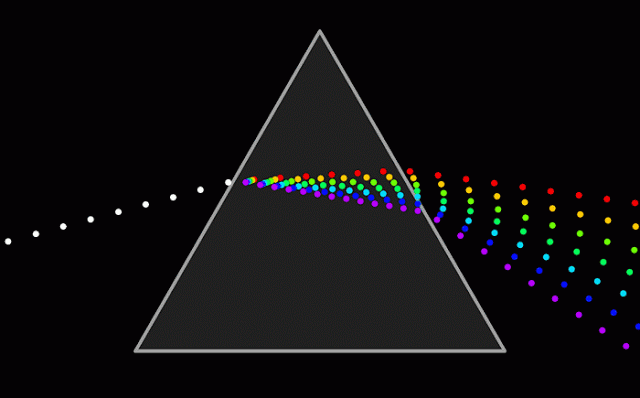 10cm2
1cm2
cm2
25 cm
Độ dài
Diện tích
cm2
cm2
5 cm2
3 cm
cm2
cm
Toán
Đơn vị đo diện tích. Xăng-ti-mét vuông
Xem lại bài: đơn vị đo diện tích. Xăng – ti – mét vuông
Chuẩn bị bài sau: Diện tích hình chữ nhật
3/21/2018
Xăng - ti - mét vuông
15